Умножение и деление натуральных чисел.
5 класс.
Учитель математикиТуаева Э.П
900igr.net
Умножение.
Произведение
1080
27   40 =
Первый множитель
Второй множитель
а   о = о
а     1 = а
переместительное свойство
a    b = b    a
a    b = b    a
сочетательное свойство
( b   c )
( a  b )  c =
a
ПЕРЕМЕСТИТЕЛЬНОЕ
СВОЙСТВО
УМНОЖЕНИЯ
a    b = b    a
24    1123 =
26 952
1 1 2 3
   *      2 4
     ______
 +  4 4 9 2
 2 2 4 6
_________
  2 6 9 5 2
СОЧЕТАТЕЛЬНОЕ
СВОЙСТВО
УМНОЖЕНИЯ
( b   c )
( a  b )  c =
a
(123   25)   4 =
123   (25   4)
Известно, что b  c = 32.
Чему равно: 
а) 7 bc,
б) b 15 c,
в) b  6  c,
г) bc 10 ?
Деление
частное
320 : 80 =
4
делимое
делитель
320 > 80
в 4 раза
80 < 320
в 4 раза
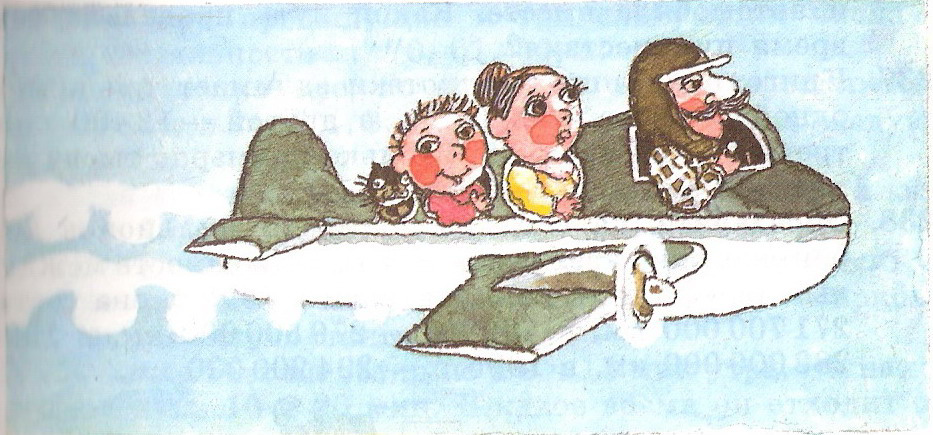 Составить задачу, 
решаемую делением
Свойства деления
a : a = 1
1   a = a
a : 1 = a
0   a = 0
a    0 = 0
0 : a = 0
На нуль делить нельзя.
a : 0
нельзя
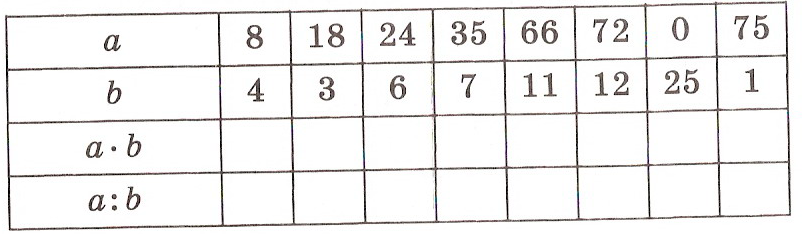